Literacy Tuesday 24th MarchPart 1
L.I. to read words using our phonics sounds

S.C. I can read ed words.
Verbs
Verbs are doing words.  
If the word has an ed on the end it tells us the action/verb that has happened in the past.
Its called the past tense.

        brush			brushed
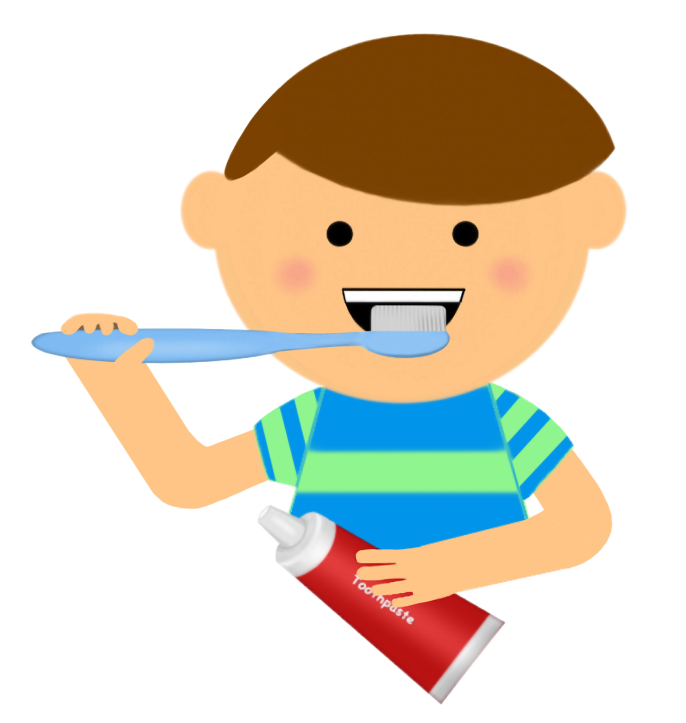 Watch the links below
https://www.youtube.com/watch?v=0b4rsDuzThE

https://www.youtube.com/watch?v=msJIy_f_Xsw
Warm Up Game!
Can you read what the verb is and act it out?

Let’s have a go!
jumped			rolled

Licked			dressed

painted			washed

Looked			opened

Pushed			played
Part 2
L.I. to make sentences make sense.

S.C. I can complete the sentences using ed words to make them make sense.

Activity – Build a Sentence.

Write the sentences and fill in the missing words from the choice at the bottom of the page.

Choose from Mild, Spicy or Hot
Mild
Build a sentence – ed

Biff__________ the rug.
Chip _____________ the box.
Floppy___________ into the pond.
Mum___________ her hair.
Spicy
Build a sentence – ed

Dad______________ football with his friends.
The children__________ their hands.
The man ___________ his car in the drive.
Kipper____________ his books into his school bag.
Everyone___________ at home.
Mum and Dad __________ from home.
The children all ____________school.
Dad __________ the light.
Hot
Build a sentence – ed

He was___________ there were toilet rolls in the shop.
The boy  got _______________ into his Pj’s because it was bedtime.
The parents ____________ after a busy day home schooling.
The children _______________ rainbows to put in their windows.
People ___________ food online but there was a huge waiting time.
Mum____________ the shelf and found some coins for the piggy bank.
The pupils ____________  at home for a while and enjoyed it.
The boys_______________ a game onto the computer to play.
Assessment Time
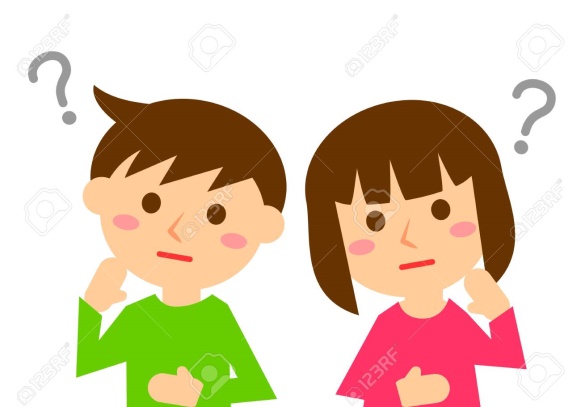 How did you get on? Choose one way.

Tell me how you feel it went by leaving 
a comment on the blog.

Draw one of the self assessment methods below next to your work.


Traffic light 			Fist of 5
				1 – I struggled
Red – not there yet		               	2 – I found some difficult
Orange – getting there		3 – I think I’m getting it
Green – got it!			4 – I’m doing well
				5 – I have got it!
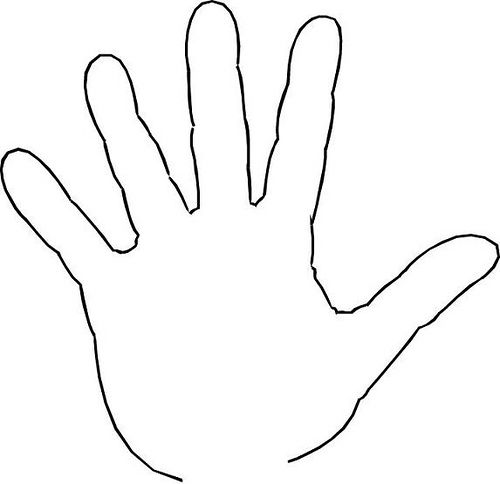 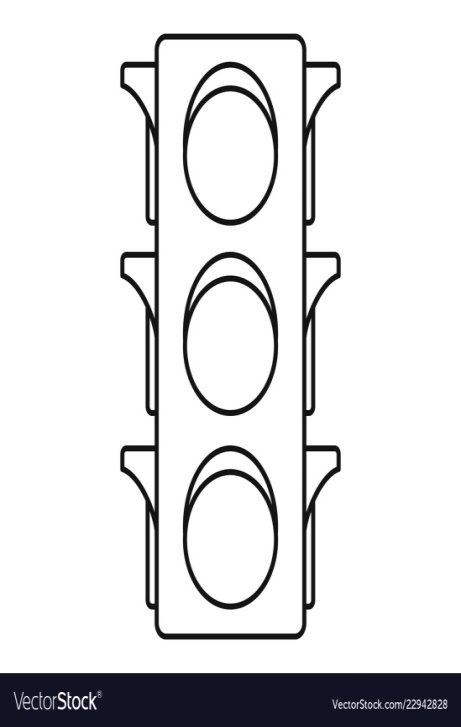 Plenary
Ask an someone in your family to act out some of the ed words.  Try to spell them on paper to guess what they are doing!
A song to finish up! This has some more spelling rules for adding ed. 

https://www.youtube.com/watch?v=u1lZ9-81MOo
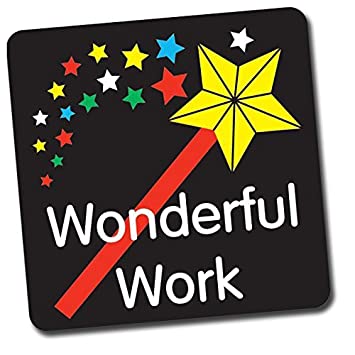